БРЕЙН-РИНГ з правознавствадо Дня прав людини
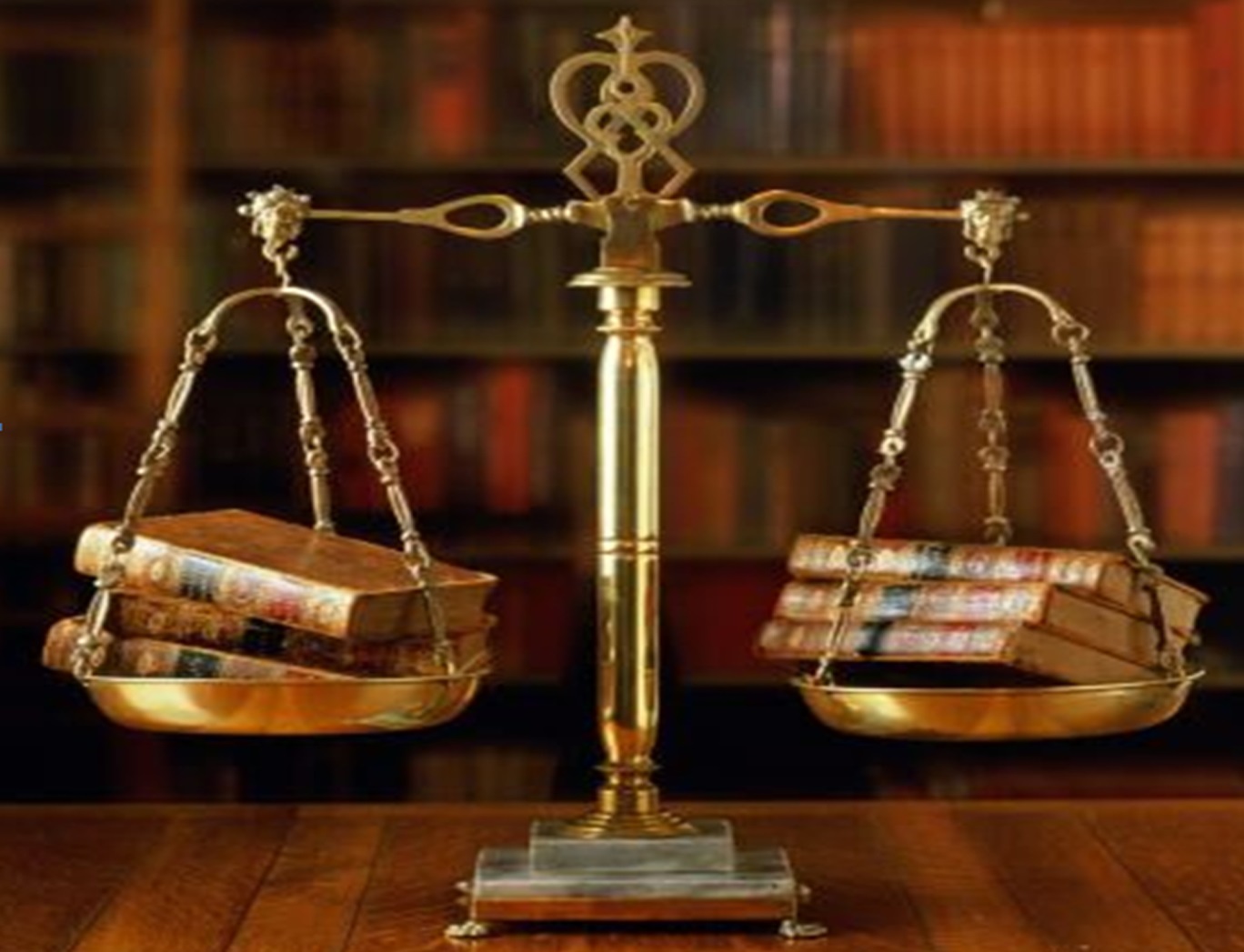 ШВИДШЕ… ШВИДШЕ… ШВИДШЕ…
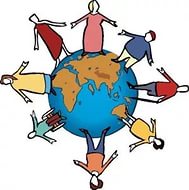 Коли було прийнято Загальну Декларацію прав людини?
На цій мові розмовляли Юлій Цезар і Цицерон, Юліан Клавдій і Корнелій. У V столітті вона почала вмирати. На ній записані “Пакти і конституції законів та вольностей Війська Запорізького”. Сьогодні цю мову широко використовують в медицині.
Дочка Урана і Геї, друга дружина Зевса. За однією з версій – мати Прометея. Богиня передбачення. Передавала людям повеління Зевса. Хто вона?
У наш час це слово є крилатим словом і юридичним терміном: так називають, наприклад, право постійного члена Ради Безпеки ООН заборонити прийняття рішення, з яким він не згоден. Яке це слово?
У Шрі-Ланці він називається асамблеєю, в Ісландії – альтингом, в старій Англії – «говорильнею» А як він називається в Україні?
Неписані правила поведінки, які склалися в суспільстві історично.
Людина, що виступає носієм різних суспільних відносин у державі.
Повна незалежність держави.
«Юристи – артисти»
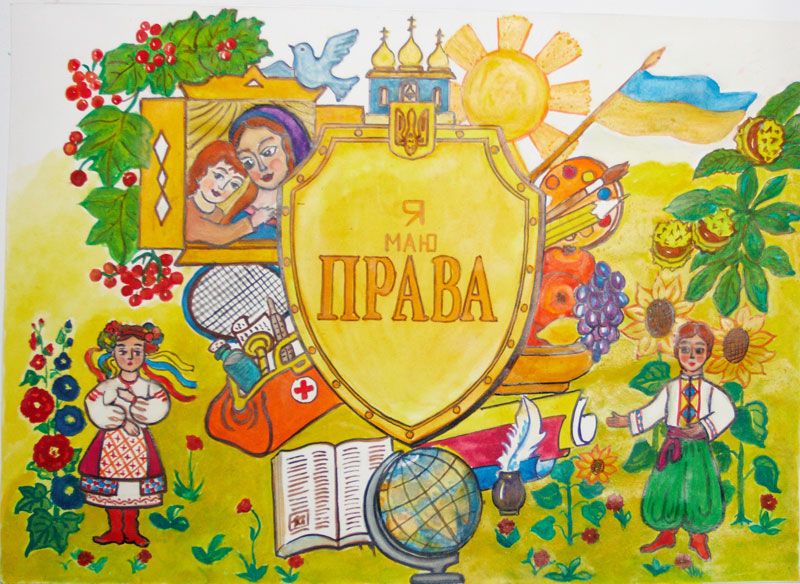 Гра для вболівальнків«А вам слабо?!»
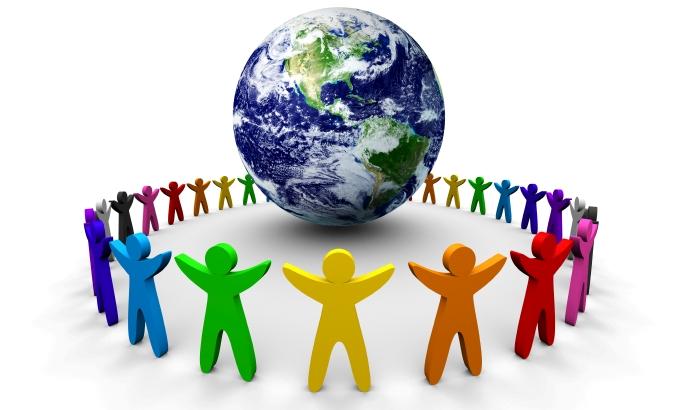 Як ім’я царя Межиріччя, який вперше видав писані закони?
Що означає вислів «що з воза впало, те пропало»?
Закінчіть вислів Сократа: «Моє право махати руками закінчується там, де…»
Яке право порушила мачуха в казці «Дванадцять місяців»?
Яке порушення скоїла лисичка у казці «Зайчикова хатка»?
Як називається перша збірка писаних законів Русі-України і хто її автор?
«Юристи – артисти»
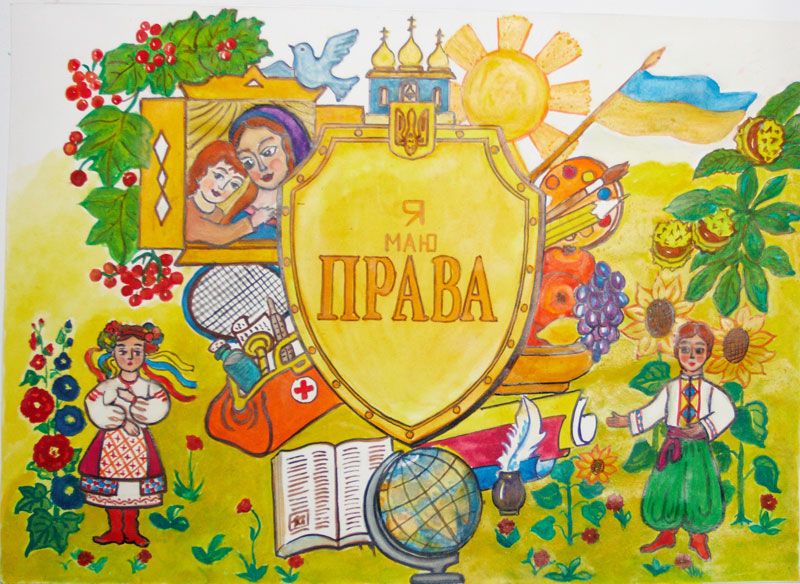 Турнір лідерів
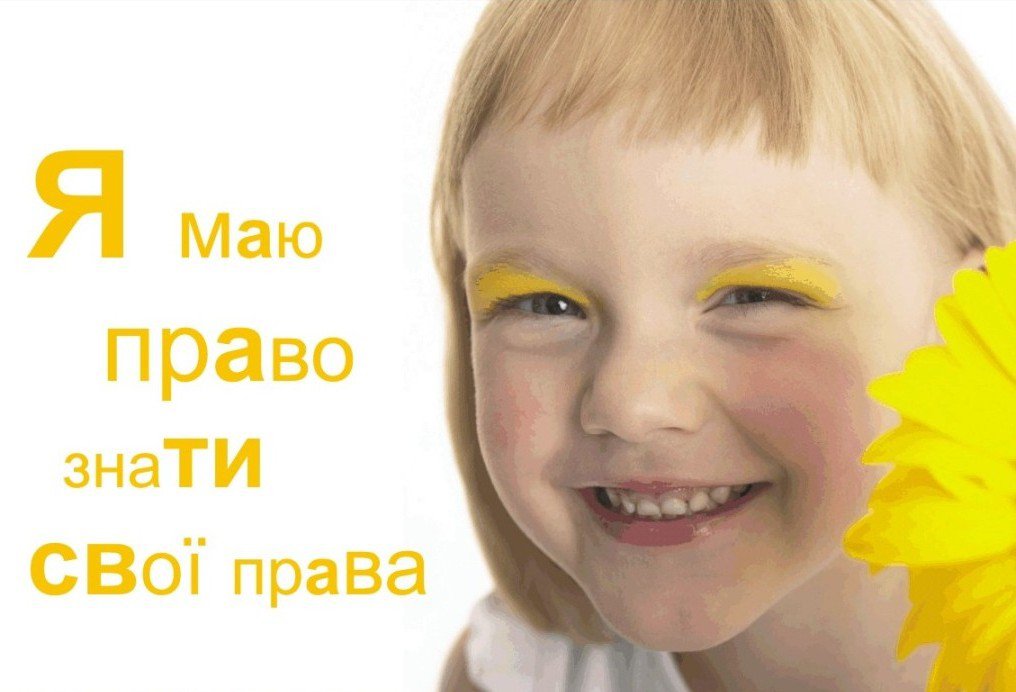 Який київський князь вперше використав тризуб як герб?
Основний документ, який засвідчує приналежність особи до держави.
Хто автор першої української конституції 1710 року?
Хто в Україні є гарантом Конституції?
Який міжнародний документ затверджує права дитини?
Що таке право?
Чорний ящик
Те, що лежить у чорному ящику – народилося на американському континенті, визначає основи державного устрою, є інструментом демократії, має вищу юридичну силу. Що лежить у чорному ящику?
В чорному ящику знаходиться предмет, який давногрецькі філософи вважали найбільшим злом для людини.
В чорному ящику лежить атрибут судді
Ця «пані» заборонена законом в горомадських місцях, часто перебуває в розшуку, приносить шкоду для здоров’я.
«Знай наших»
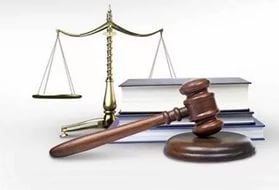 Як називається найважливіший документ за яким працює школа?
До якого віку у Україні особа вважається дитиною?
Скільки депутатів засідає у Верховній Раді?
Тому я щиро всім в житті бажаюЗростати гідно справжніми людьмиБо всі ми українці маєм правоНа цій землі і жити і рости.